Accountability Working Group (AWG)CS Subcommittee
May 7, 2021
1
Plans for Today
Purpose: Develop Recommendations to the Full AWG Group
2
Introductions: Name and Organization
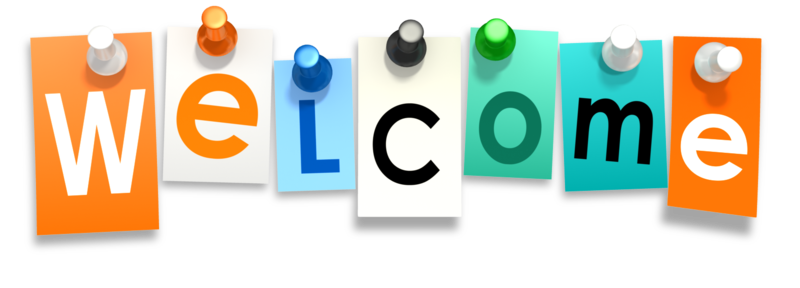 3
Purpose of AWG
The Accountability Work Group (AWG) serves as a policy advisory group to explore ideas in support of federal and state accountability policies (e.g., Every Student Succeeds Act implementation, state accountability during the pause year) and make recommendations to the state. This group will consider input from other stakeholders, when available and appropriate, in developing recommendations. 
It was first convened by the Commissioner of Education in 2014 to gather input on improving the state accountability performance framework reports. In 2016, the focus shifted to serving as the ESSA Accountability Spoke. It is now time to repurpose the group back to providing input on all accountability matters (both state and federal).
4
Accountability and Improvement
5
Subcommittee Continuing Work
6
When We Last Met…
Recommendations for CS-lowest 5% 
Schools identified for PI or TA and on state accountability clock - defer to state accountability pathway (no additional federal action steps)
Supported by the full AWG
Taking to CoP next
Remaining Decisions
Recommendations for 
CS-lowest 5% - not on state accountability clock
CS-low grad rate
Brainstormed potential options
Next steps
CDE to synthesize and organize brainstormed ideas 
Subcommittee to develop pros/cons of each 
Bring to larger group for consideration
7
Next Steps for Traditional Schools
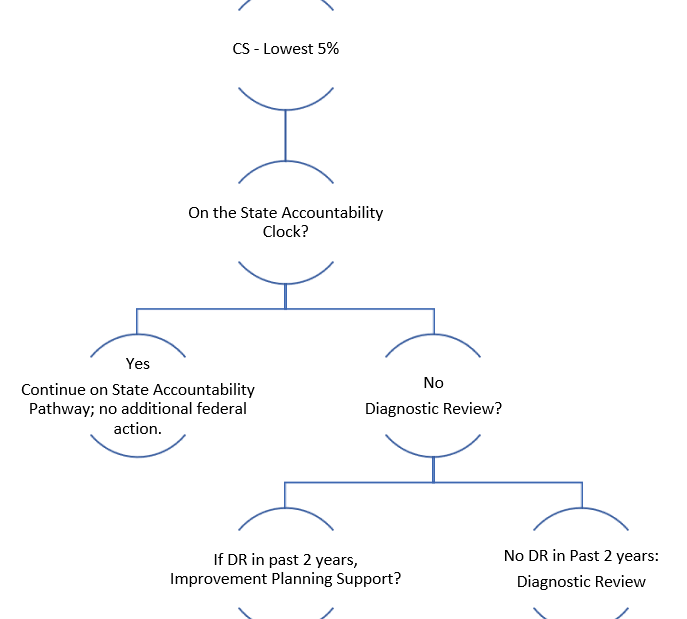 Take vote at full AWG meeting
Develop a decision tree
Take to CoP
Develop a written plan
Collect public comment
In the fall
Bring back revised plan to AWG members
Take final recommendations back to CoP
8
AEC OptionsJohann Liljengren, B Sanders, Renee Martinez, and Rachel Matson
9
Potential connections to CS Low Grad - More rigorous Action
Background
About 1 in every 12 high school students in CO attend an AEC school.
Impacting our state graduation rate (now above 80%), reducing our dropout rate (down to just over 2%), and addressing disparities
AECs have higher percentages of students of color, Free/ Reduced Lunch, disabilities, ELL
89% (81 of 91) of AECs were identified in the 2019 year by our accountability system
[Speaker Notes: 51 CS low grad (AECs), including 30 identified for the 3rd year in a row
12 (AECs)  and 6 (onlines) receiving a rating of Priority Improvement or Turnaround or On Watch]
Overall Rationale
There is still a high level of need
Other potential areas of need
Statewide, there was a drop in enrollment and many AECs are operating at low capacity.

We have seen more AECs apply to EASI each year
Over the last 3 years, 40 AECs have been awarded funding
EASI application
Over the last 3 years, 40 AECs have been awarded funding through EASI
CDE supports for AECs and Online Schools
2018-2019 School Year
2019-2020 School Year
2020-2021 School Year
Diagnostic Review
5 schools participated
Diagnostic Review
5 schools participated
Diagnostic Review
5 schools awarded
AEC Implementation Network
5 schools
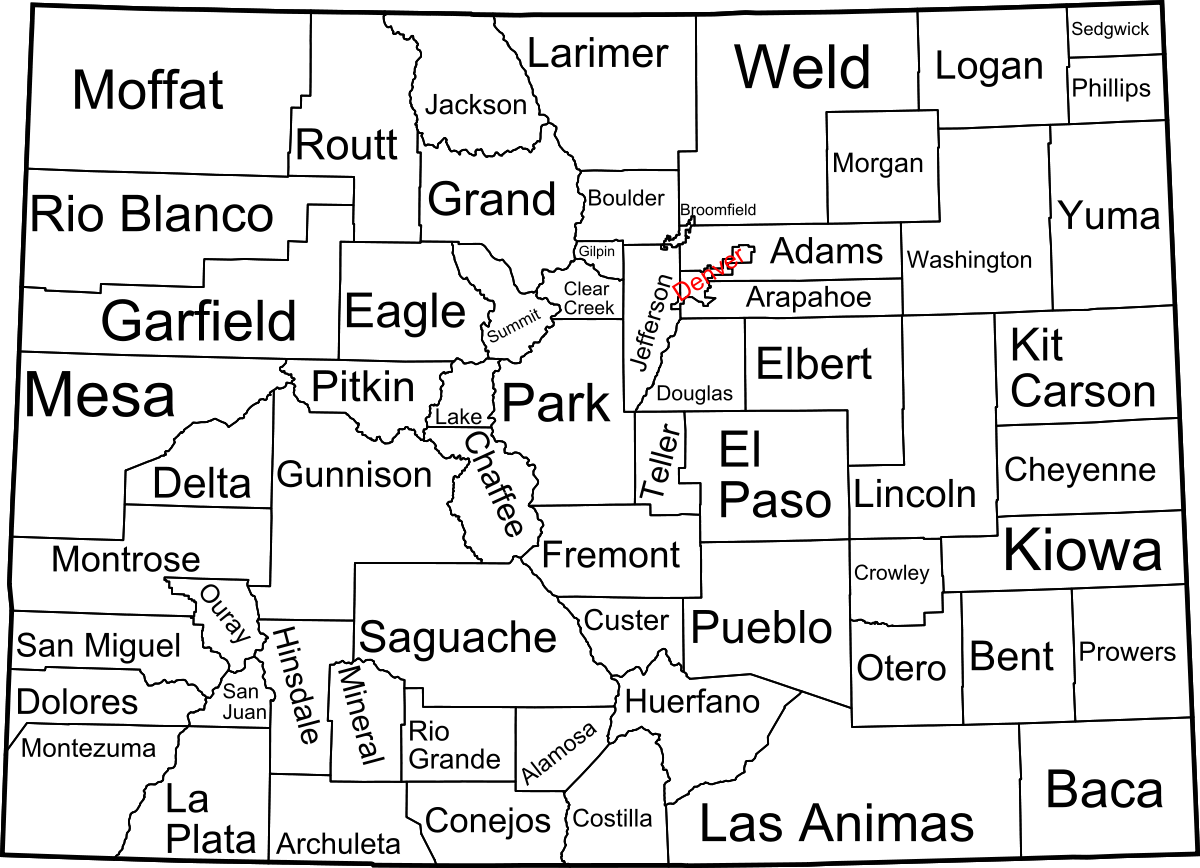 [Speaker Notes: Johann]
Current Diagnostic Review process
Self-Assessment
Full tool is available here
[Speaker Notes: Johann]
Diagnostic Review
“Strong structures, reliable supports, and helpful models of what improvement can look like.”
“The process was about finding what was effective and leveraging that address what needs improvement. It was a positive process that is guiding our continuous improvement.”
“Great feedback for our program and the improvement process.”
Option #1 and 1b: Leadership learning cohorts
Description: The leadership cohort (one for online, one for AEC) will be a year long opportunity to engage with other leaders across the state of Colorado in alternative education to share practices, advice, and collaborate on common challenges.  This will include:
Three half day school visits throughout the year to observe school practices.  Visits will include a school tour, in-depth exploration of one strategy, and a problem of practice for discussion and sharing.
Three 1.5 hour virtual collaborative opportunities.  Opportunities will include an opportunity to highlight one school and focus a discussion on a unique practice within each visit.
The 1b option would use a similar structure but would focus all sessions on aspects of one topic (ie blended learning, project based learning, etc.)
Outcomes:
Participants:  The goal is that participants are able to implement at least one strategy that they learned from the network and that they receive valuable feedback from other leaders.
Evidence Base: This service is designed based on the success of learning networks and will focus on school based strategies shown to be effective in alternative education and for youth who have disconnected from school.
Learning Network:  Summary of research on school improvement networks.
AEC Framework:  This framework is based off of the Four domains for school turnaround and the NAEA 15 effective practices.
Option #2: School strategy and design support
Description: The intention of this add on is to use the Diagnostic Review service as a launching pad for implementation and help the school design an implementation plan, begin implementation, design an evaluation and monitoring plan, and identify and apply for needed resources.  This will include:
Monthly check-ins with school leadership from DR to September 2022, then quarterly.
Templates for monitoring and evaluation and support in using them for the selected school.
Guidance and feedback on resources that can strengthen implementation.
Option #3: Training Series
Description: The intention of this support is to provide a structured training series that can be accessed by multiple AECs across the state. 
Four to five session training series with specific content and collaboration opportunities
CDE can contract with outside experts to provide content
Potential topics include data based decision making, trauma informed instruction, attendance and engagement strategies, project based learning.
CDE staff will facilitate collaboration and sharing opportunities
Evidence Base:  This will vary depending on the topic that is selected.  CDE will ensure that the strategies being selected have a strong evidence base.
Outcomes:
Participants:  The goal is that all sites implement the selected strategies to a medium or high level by the end of the year.
Next Steps
Any questions/discussion on these options? 


Which of the 3 options described could be used for the long-term actions for 
CS-low graduation AEC?
CS-lowest 5% AEC? 
Do you have any other recommendations you’d like to add?
21
Logistics
22
Next Steps
Next Meetings
May 21, 2021 – Full AWG Meeting (vote on recommendations to put forth)
Over the summer, CDE will draft revisions to ESSA state plan based on input and develop proposed implementation plan
In the fall, AWG members will have the opportunity to review and provide input on the proposed implementation plan and ESSER section on long-term actions for CS schools
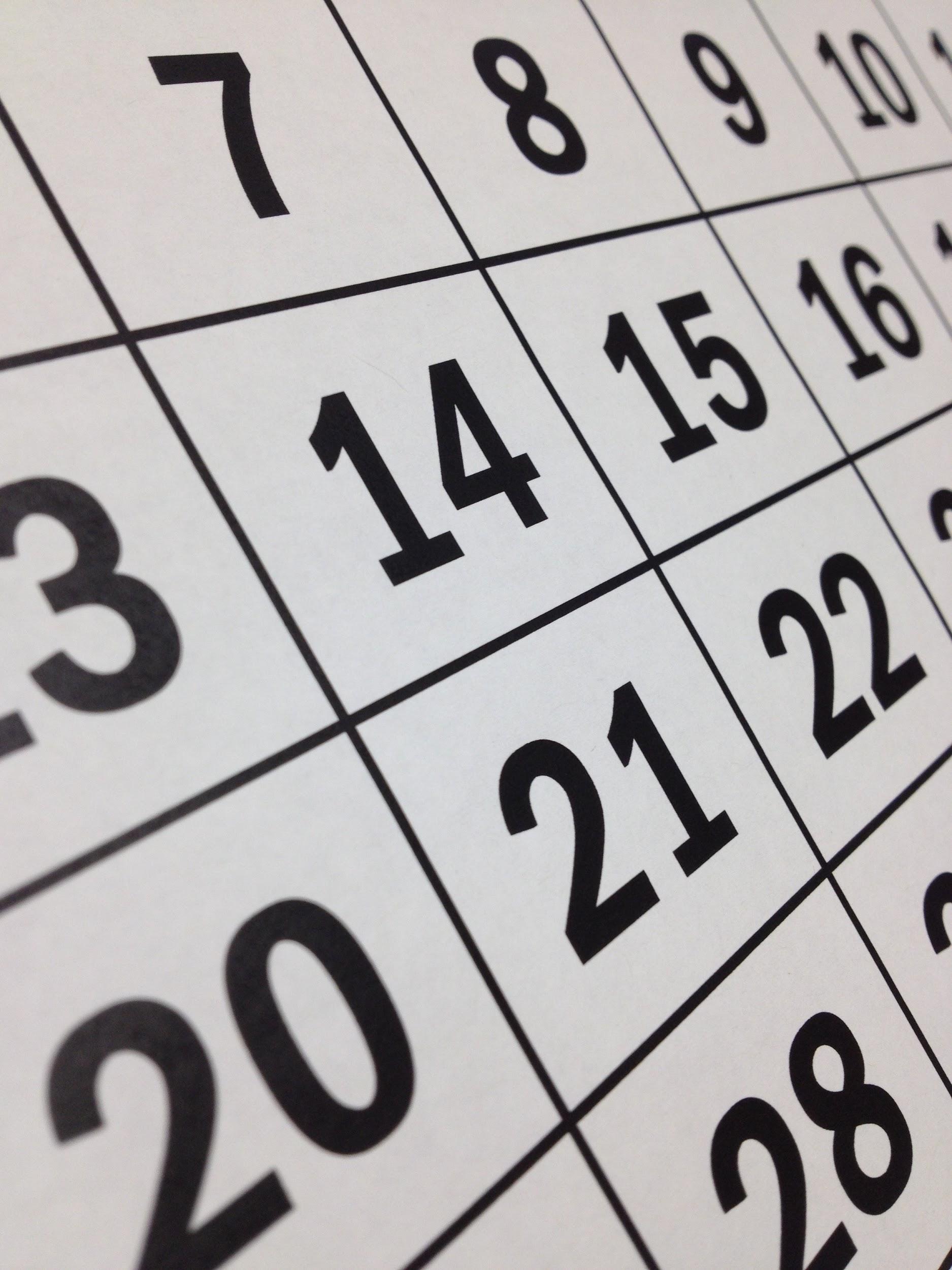 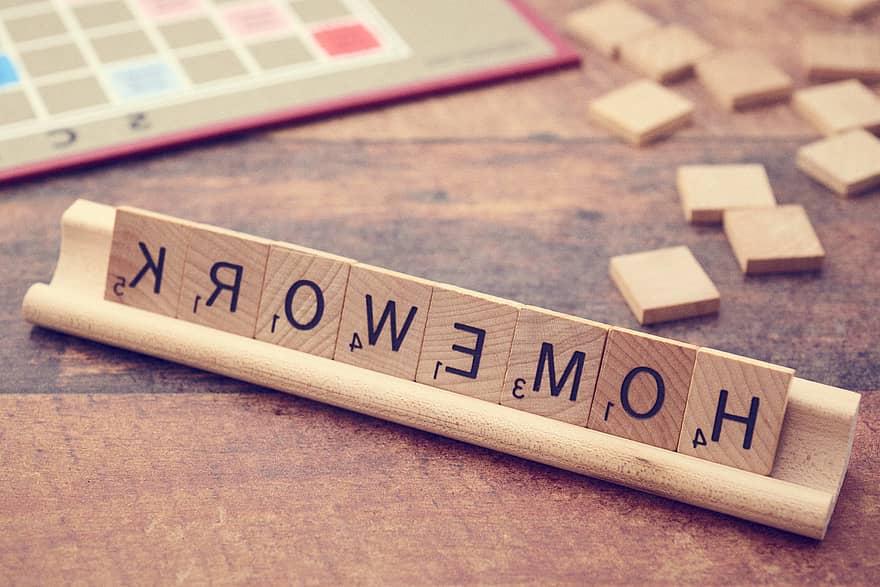 Homework
None – unless we come up with something during the session
23
Federal Accountability ~ ESEA Office: Data, Accountability, Reporting & Evaluation Team
24
State Accountability Contacts
25
Thank you so much!

Look forward to seeing you next time!!
26